Gram and Kilogram
Recap
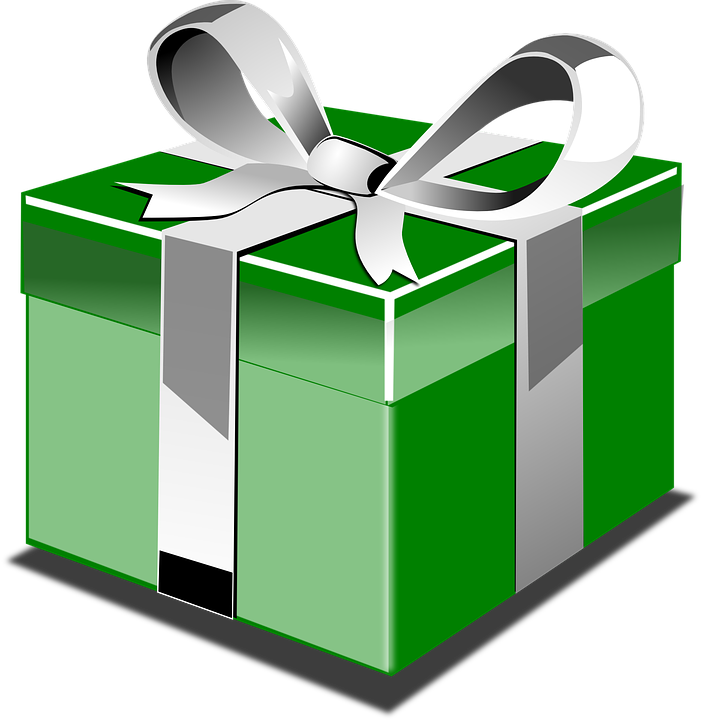 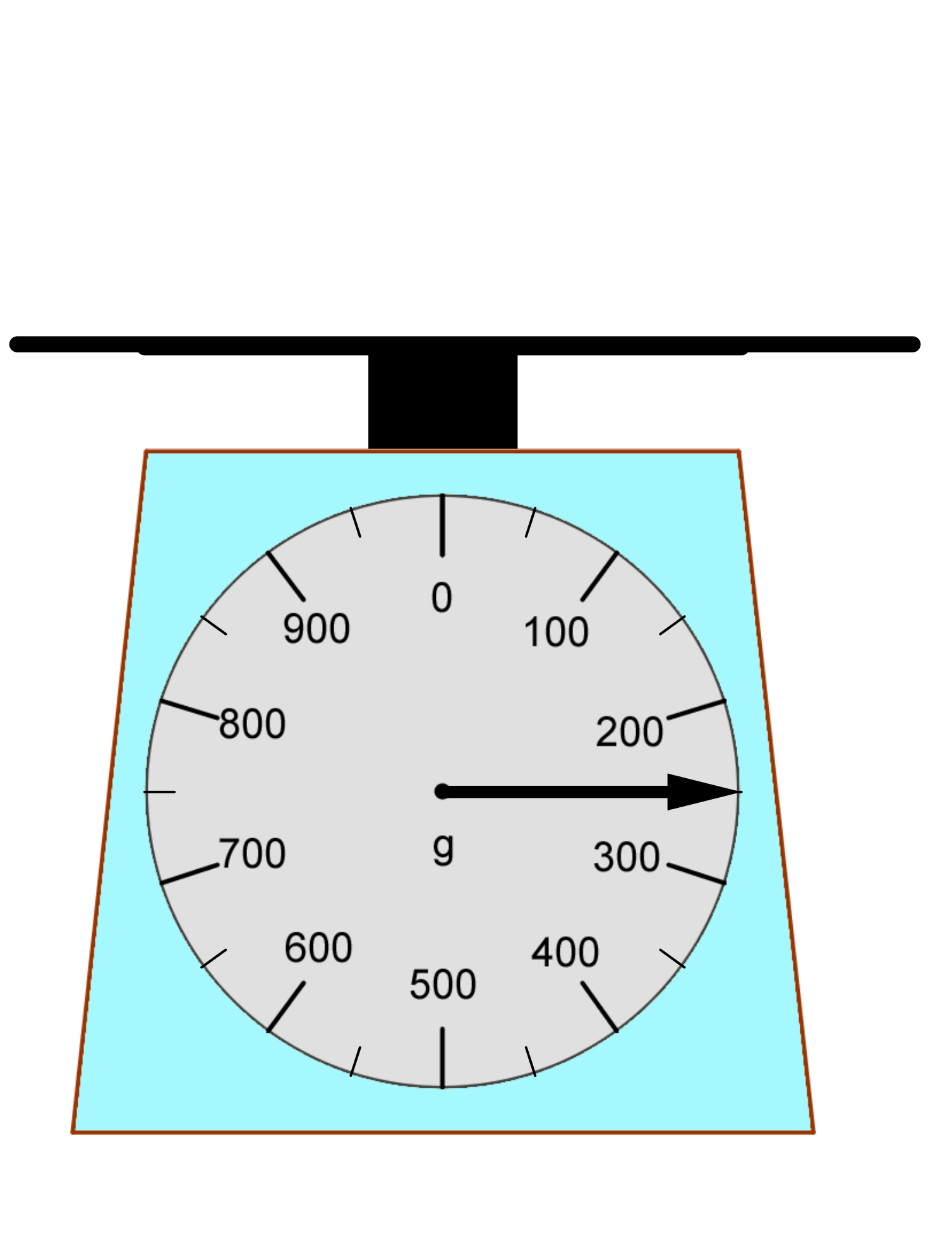 How to read a scale?
1. Read the unit
2. How heavy an interval represents?
3. How many sub-intervals?
4. How heavy a sub-interval represents?
The pointer points to the 1st sub-interval after 200g
So, it is 200g＋50g
Recap
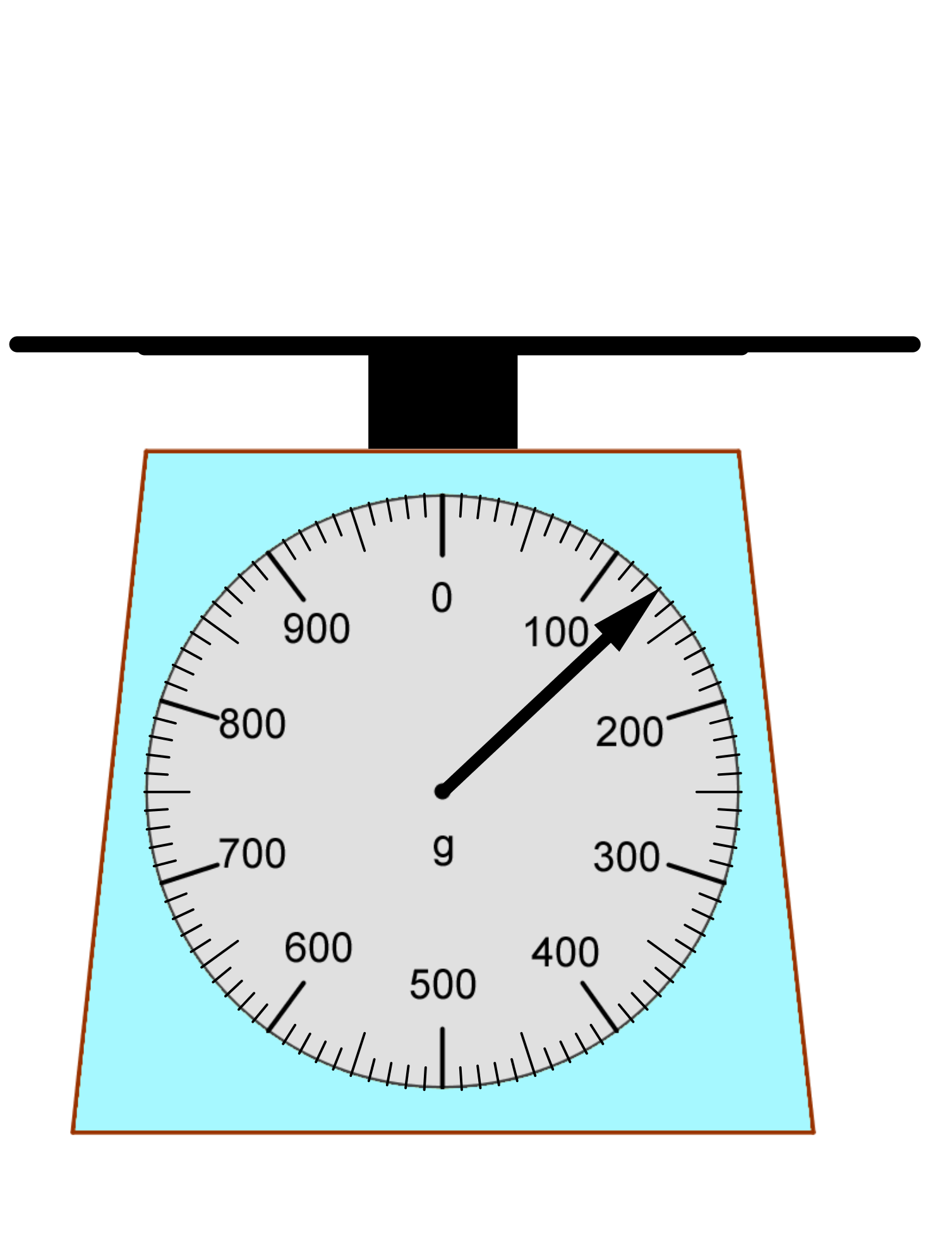 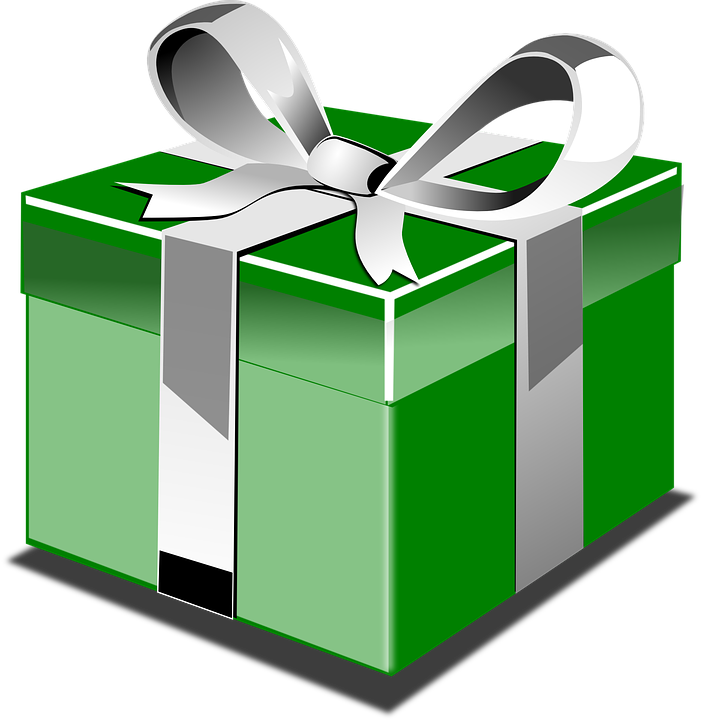 How to read a scale?
1. Read the unit
2. How heavy an interval represents?
3. How many sub-intervals?
4. How heavy a sub-interval represents?
The pointer points to the 3rd sub-interval after 100g
So, it is 100g＋30g
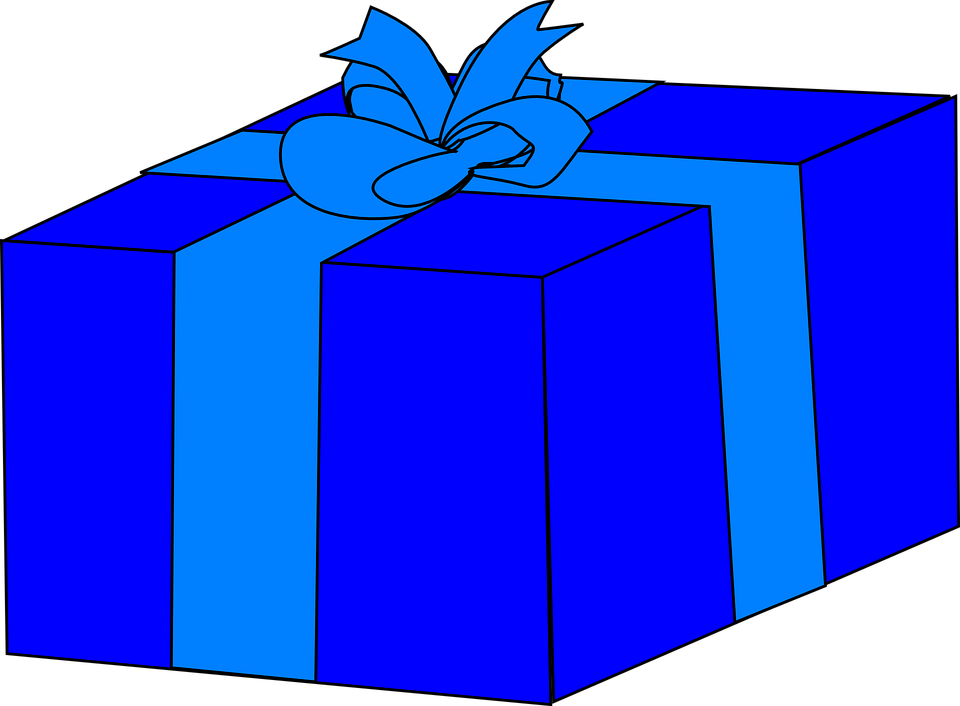 Recap
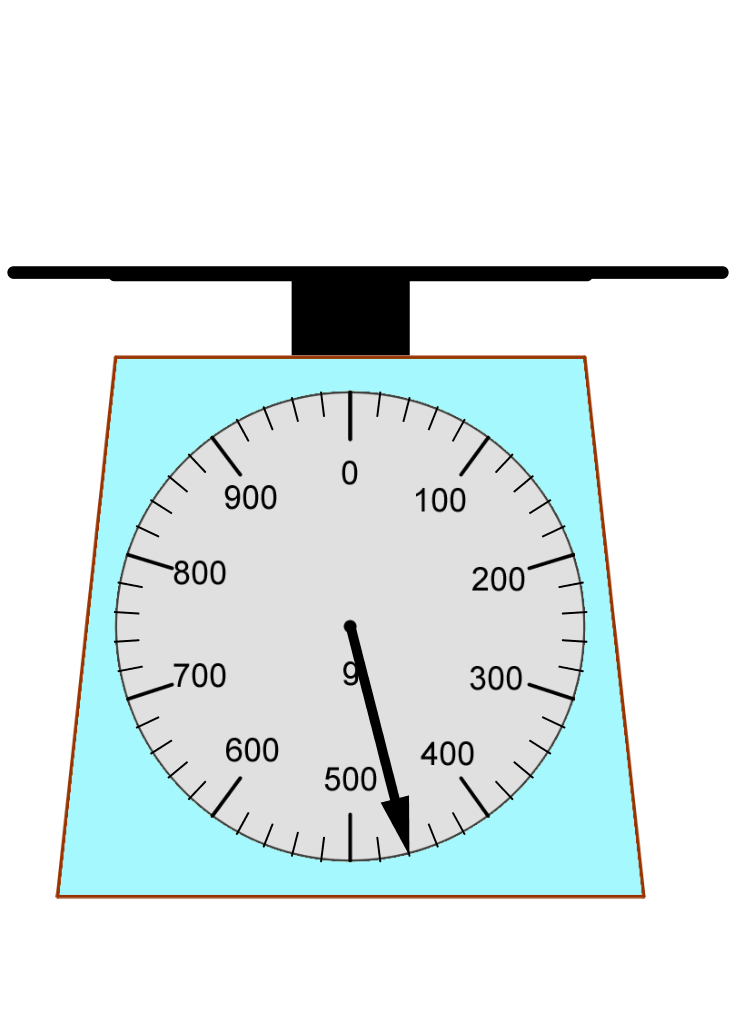 How to read a scale?
1. Read the unit
2. How heavy an interval represents?
3. How many sub-intervals?
4. How heavy a sub-interval represents?
The pointer points to the 3rd sub-interval after 400g
So, it is 400g＋60g
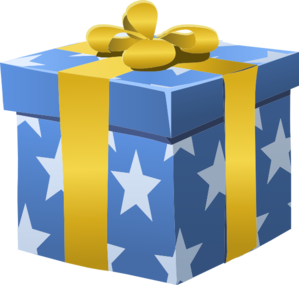 Recap
Is it 600g?
No!It is 2000g and 600g
2000g + 600g
= 2600g
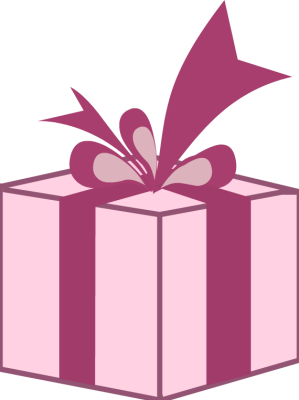 Gram only
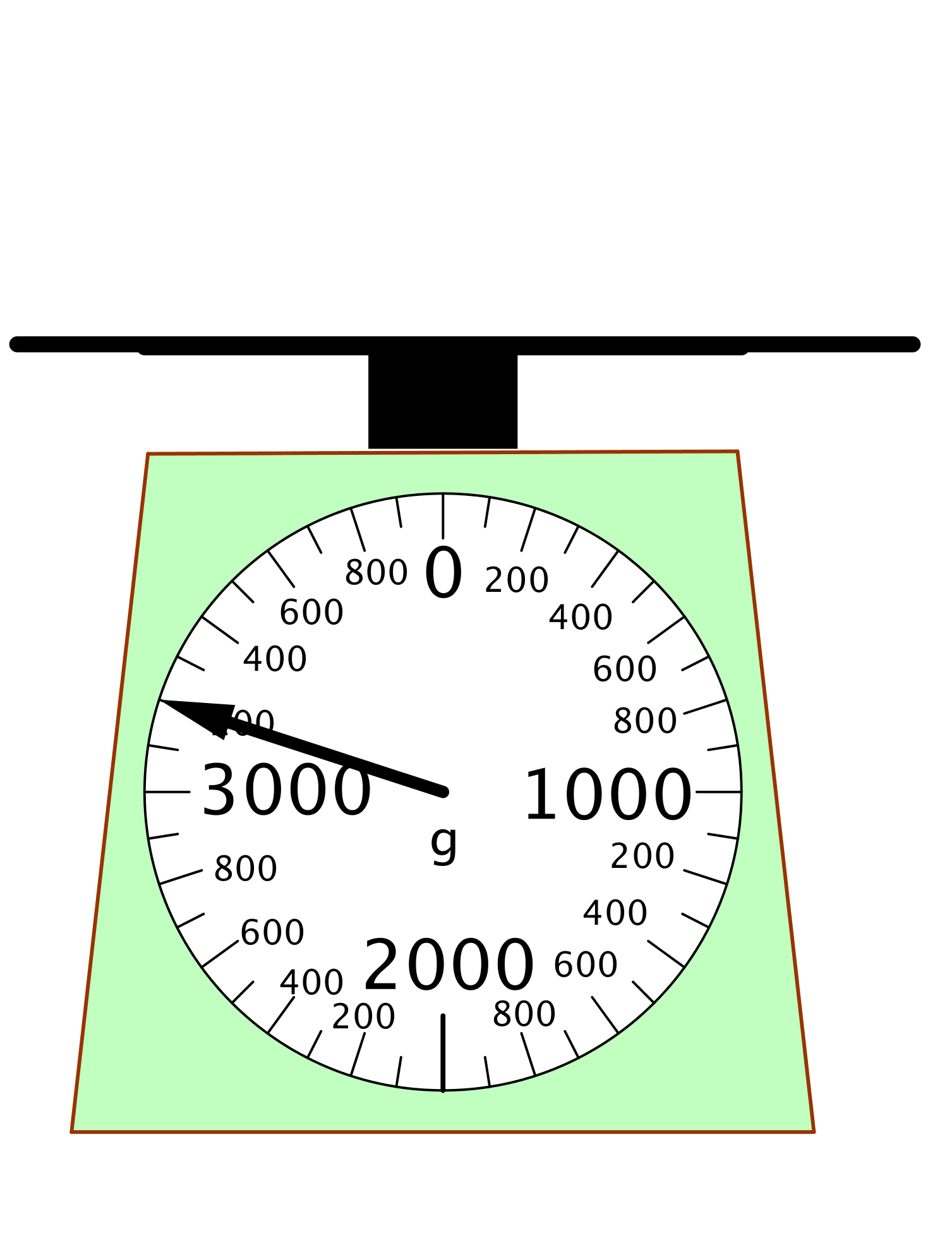 Is it 200g?
3000g + 200g
= 3200g
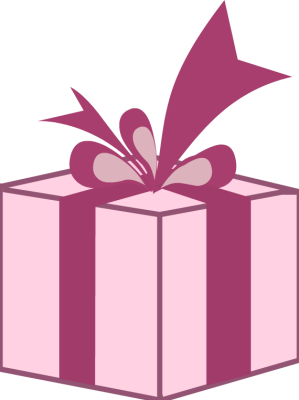 Gram and kilogram
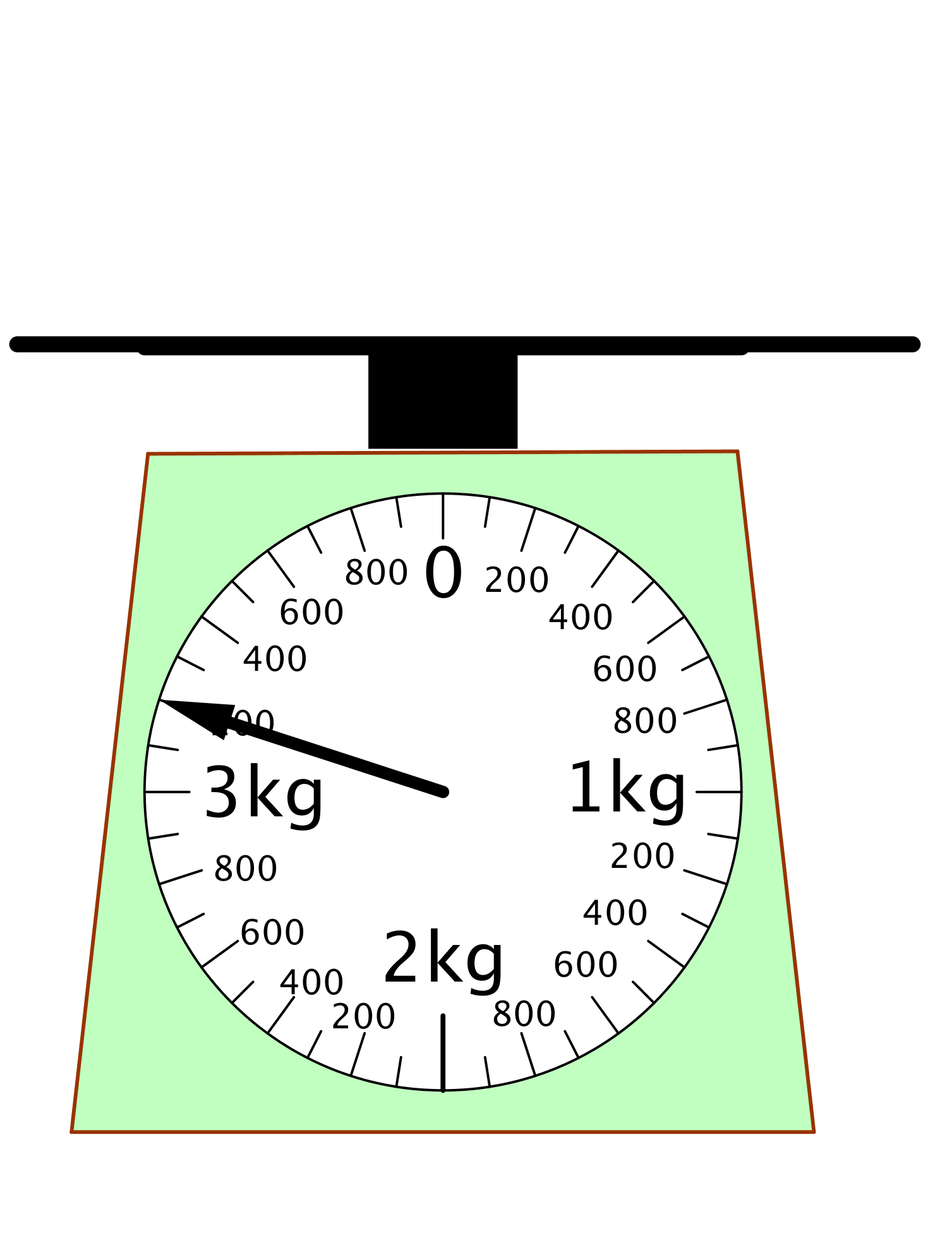 Is it 200g?
3kg +
200g
= 3 kg 200g
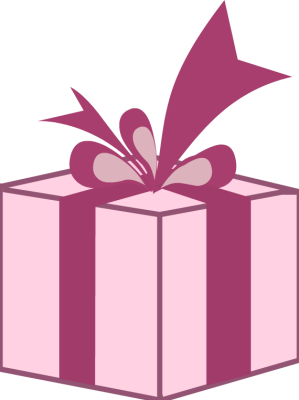 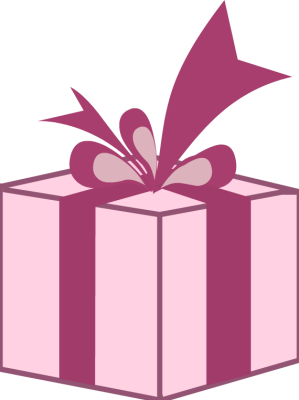 Convert
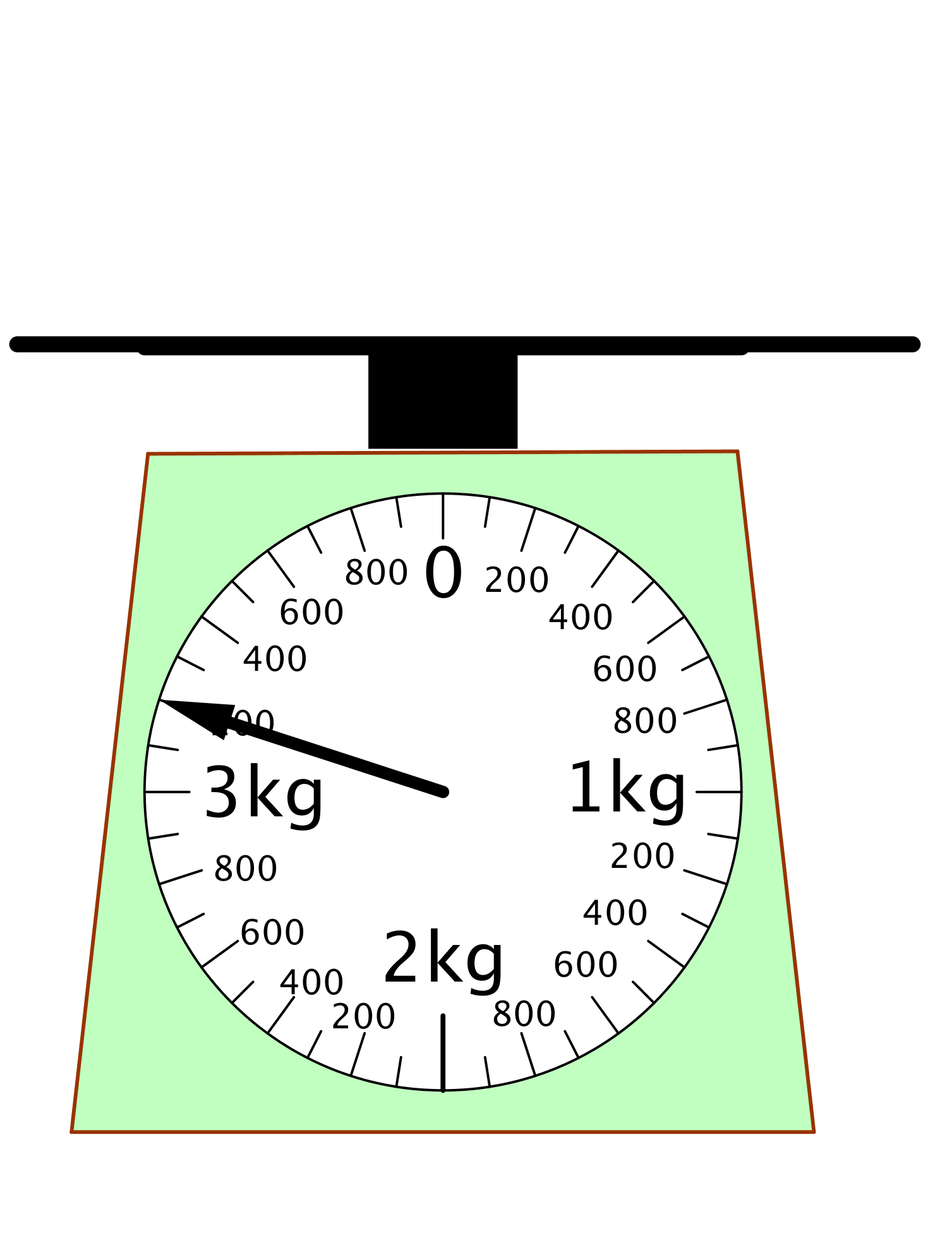 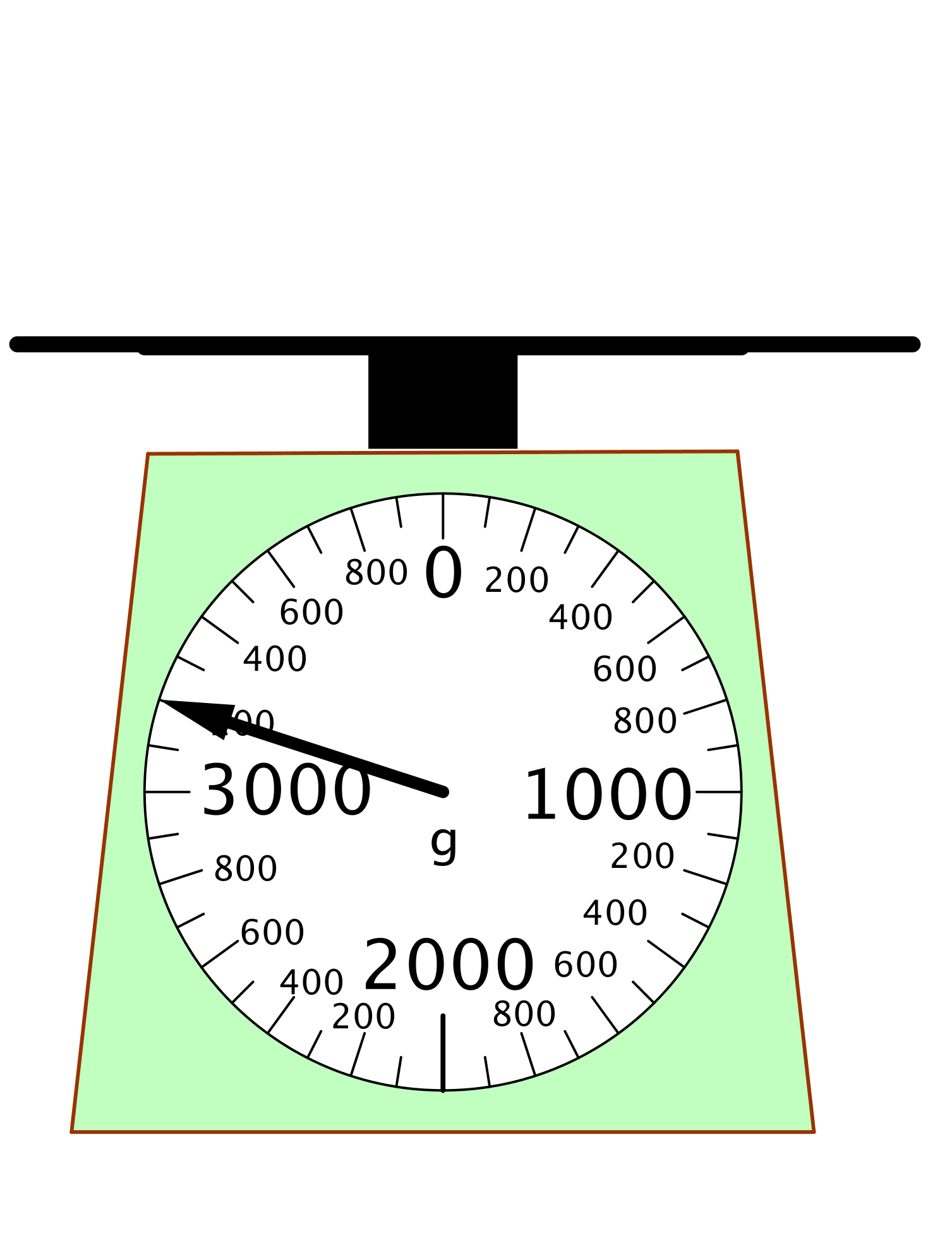 3kg 200g
= 3200g
Gram and kilogram
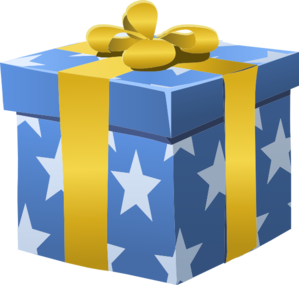 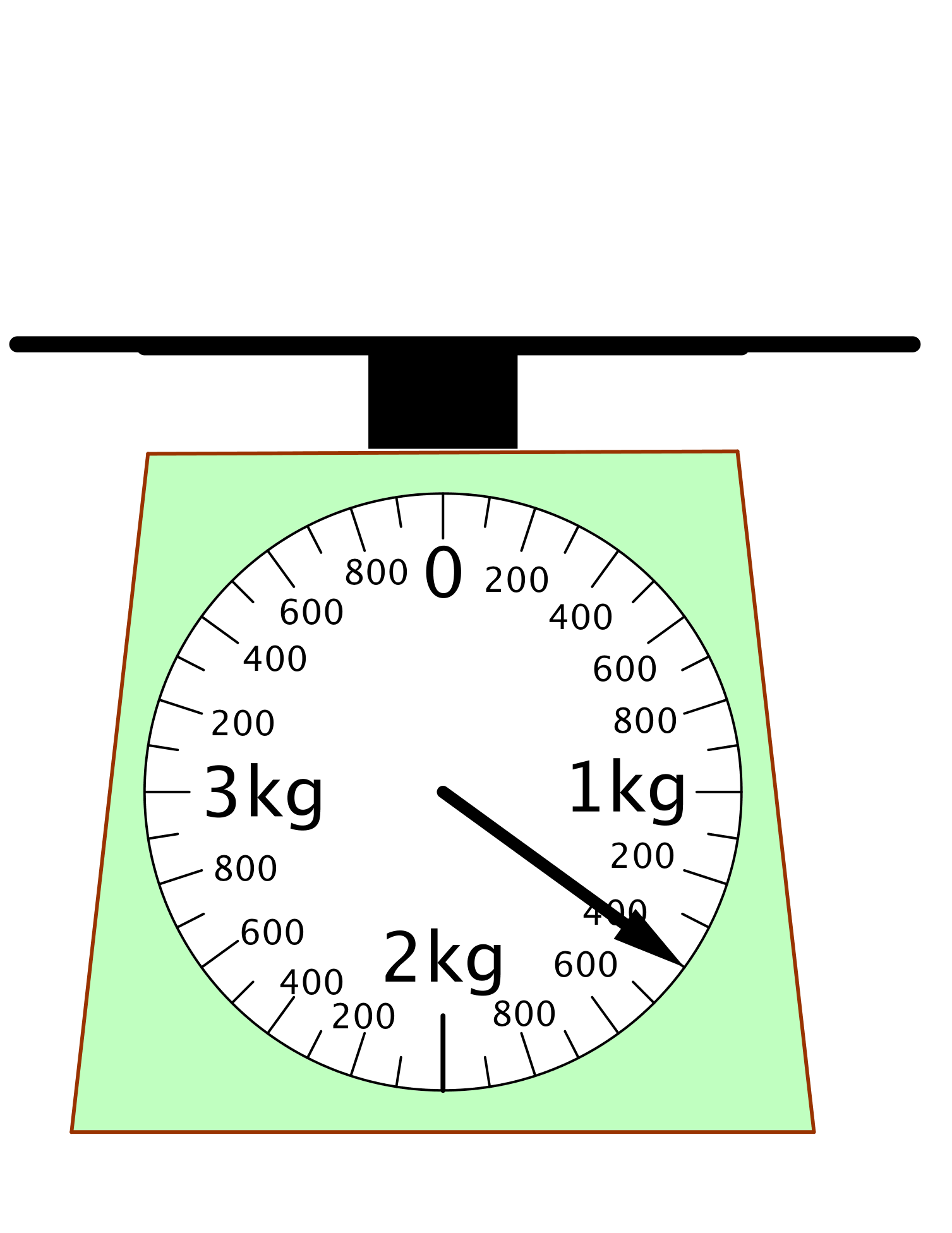 Is it 400g?
1kg + 400g
= 1kg 400g
Gram only
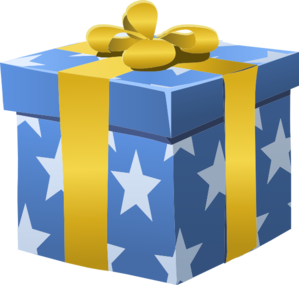 Is it 400g?
1000g + 400g
= 1400g
1000g
Challenge
400g
1000g
If
1000g + 400g
= 1400g
40g
Then
1000g + 40g
= ????
1040g
1000g
1000g
Challenge
400g
If
1000g + 400g
= 1400g
and
1000g + 40g
= 1040g
40g
Then
1000g + 4g
=
1000g
1004g
4g
Convert (kg -> g)
= 1kg   + 400g
= 1000g + 400g
= 1400g
1000
1000
+
+
400
40
1400
= 1kg   + 40g
= 1000g + 40g
= 1040g
1040
Convert (kg -> g)
1kg
1kg
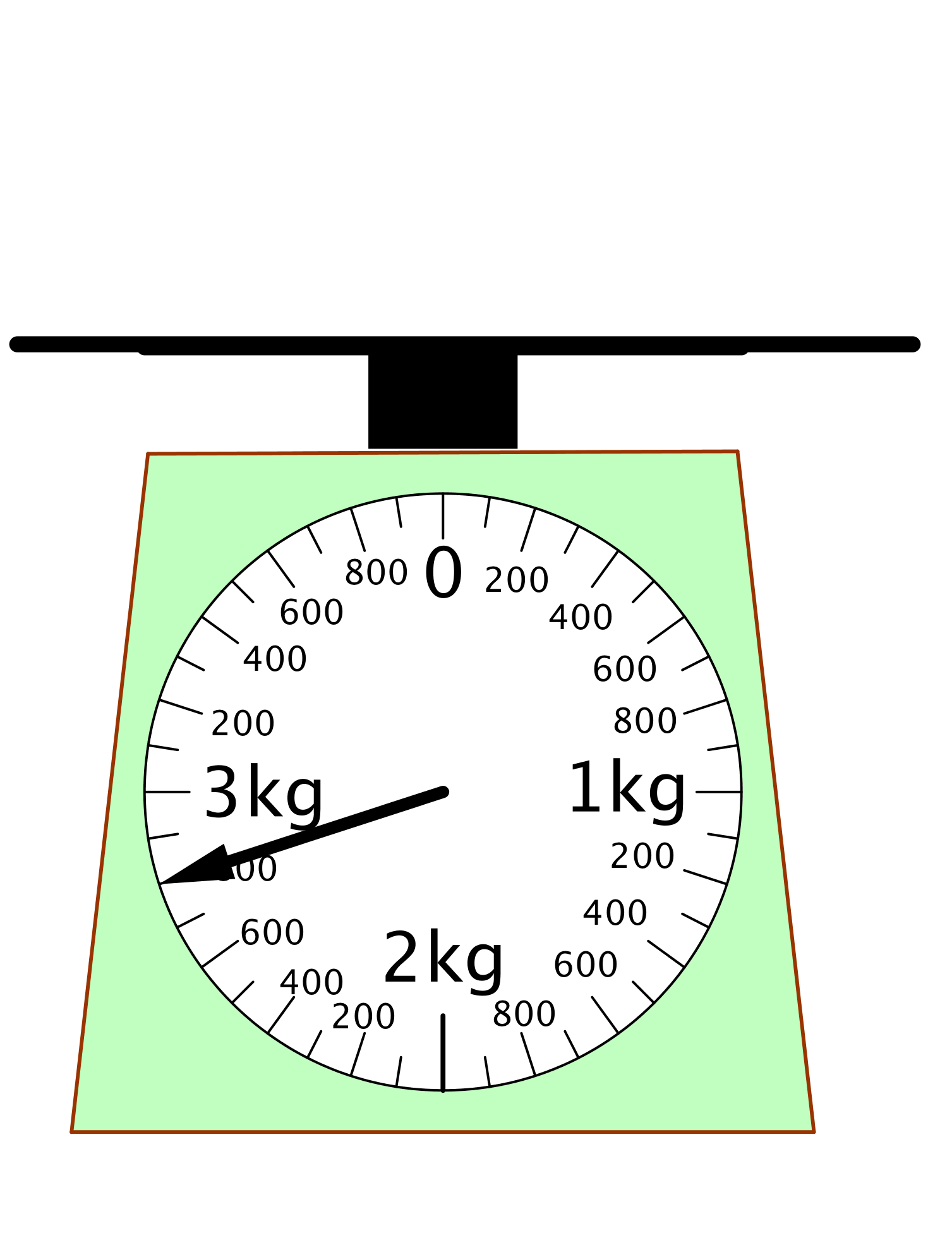 800g
2kg + ? g
2kg + 800g
2000g   + 800g
2800g
2kg 800g = 2800g
Convert (kg -> g)
2kg + 80g
2000g   + 80g
2080g
1kg
1kg
80g
2kg 80g = 2080g
Convert (kg -> g)
2kg + 8g
2000g   + 8g
2008g
1kg
1kg
8g
2kg 8g = 2008g